NEW! Snail Soothing Gel
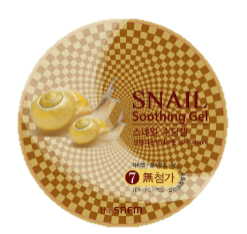 When Snail meets Aloe!
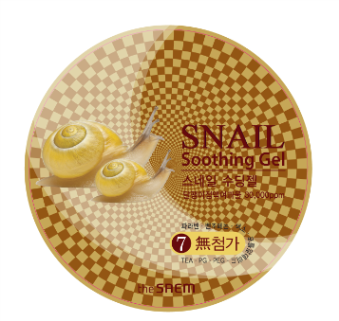 The renewing, firming power of snail meets the soothing and super moisturizing power of Aloe
Concept
Snail Mucin filtrate helps with skin renewal, wound healing and firming while Organic Aloe from the Jeju Island soothes and moisturizes the skin. 
New, perfect soothing gel for the Face & Body
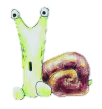 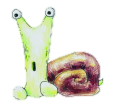 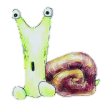 Moist
Firm
Everywhere
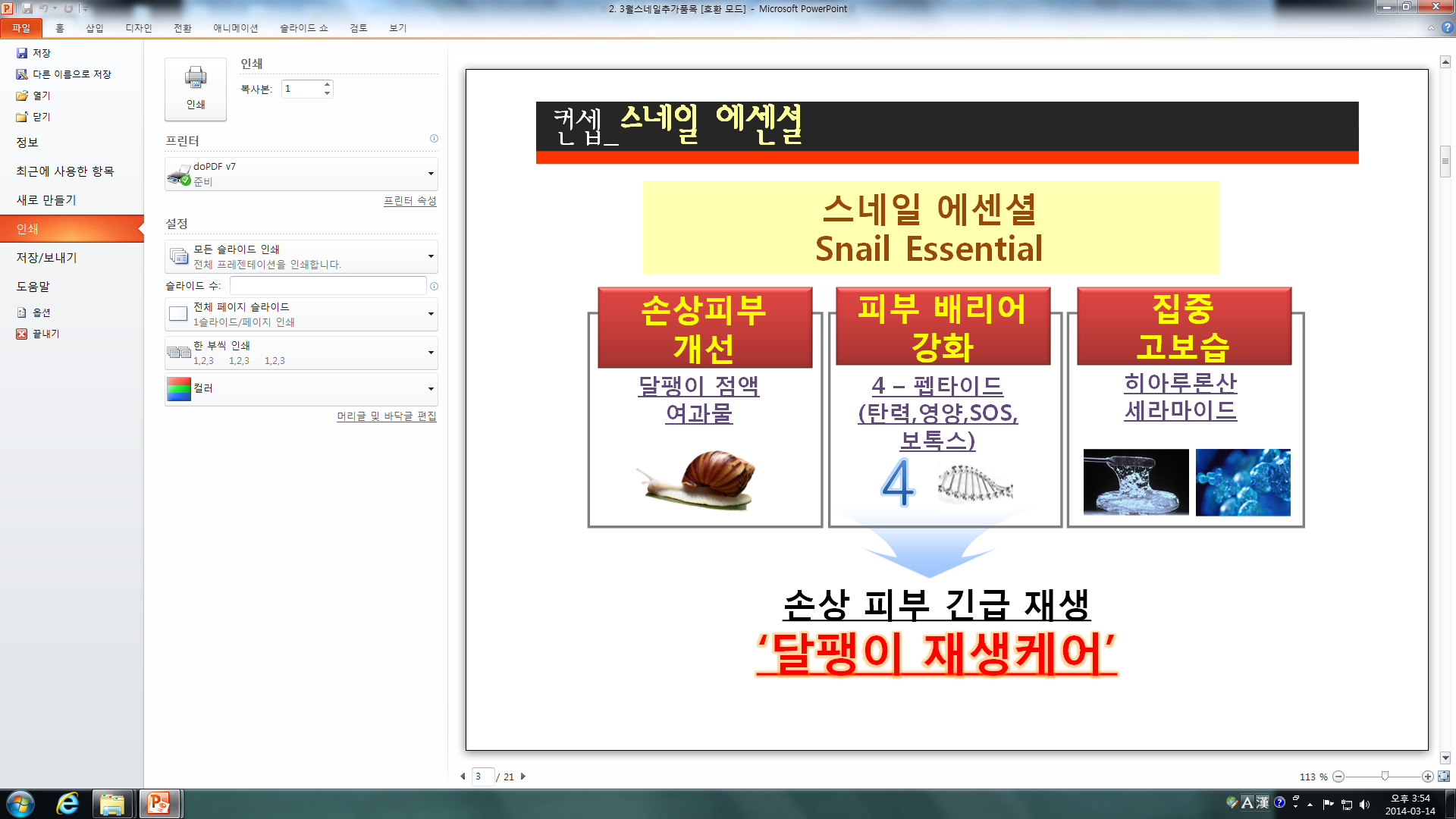 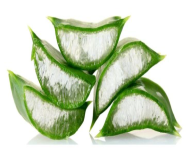 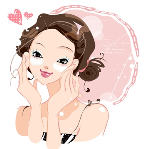 Mucin of the snail

Firms
Renews
Gives Luster
Organic Aloe Vera Leaf extract from the Jeju Island 

Super Moisturizing
Soothing
Versatile usage

Face & Body
Can be used as a cooling mask when stored in refrigerator.